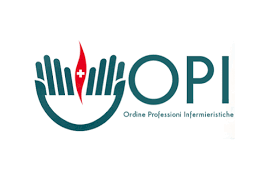 Ossigenoterapia
Presidi e interfacce 
GESTIONE e ASSISTENZA INFERMIERISTICA
Danese Carlotta - Coordinate Dh Multidisciplinare e pneumologia interventistica Ravenna
Manca Francesca - Infermiere Medicina D’urgenza Ravenna
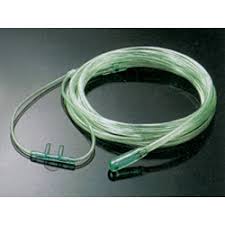 CANNULE NASALI o OCCHIALINI
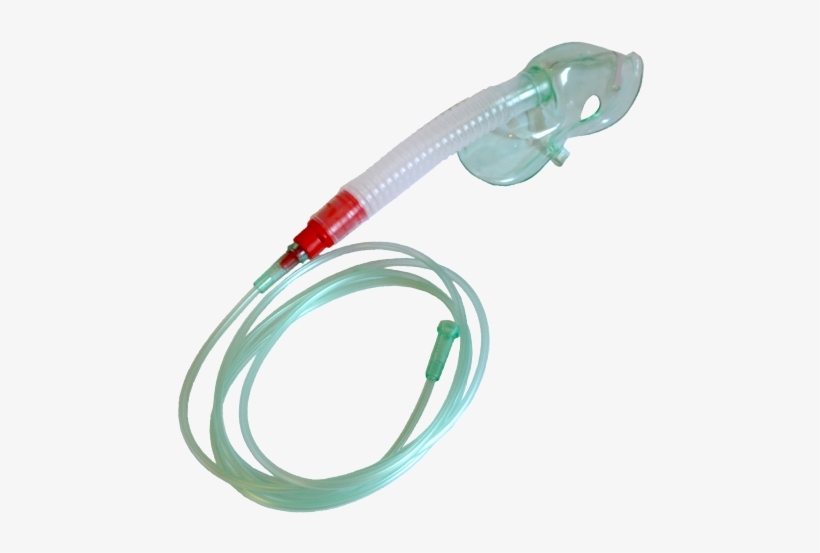 MASCHERA DI VENTURI O VENTIMASK
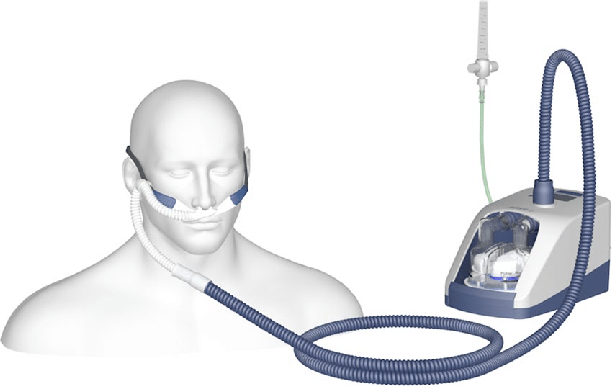 AIRVO
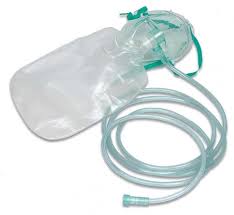 MASCHERA CON RESERVOIR
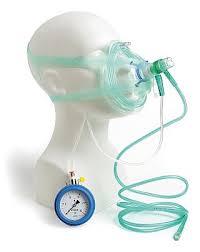 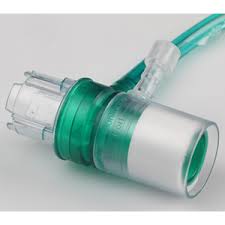 MASCHERA DI BOUSSIGNAC
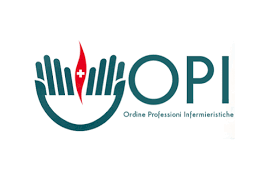 Ventilazione meccanica non invasiva
Danese Carlotta - Coordinate Dh Multidisciplinare e pneumologia interventistica Ravenna
Manca Francesca - Infermiere Medicina D’urgenza Ravenna
Presidi e interfacce 
GESTIONE e ASSISTENZA INFERMIERISTICA
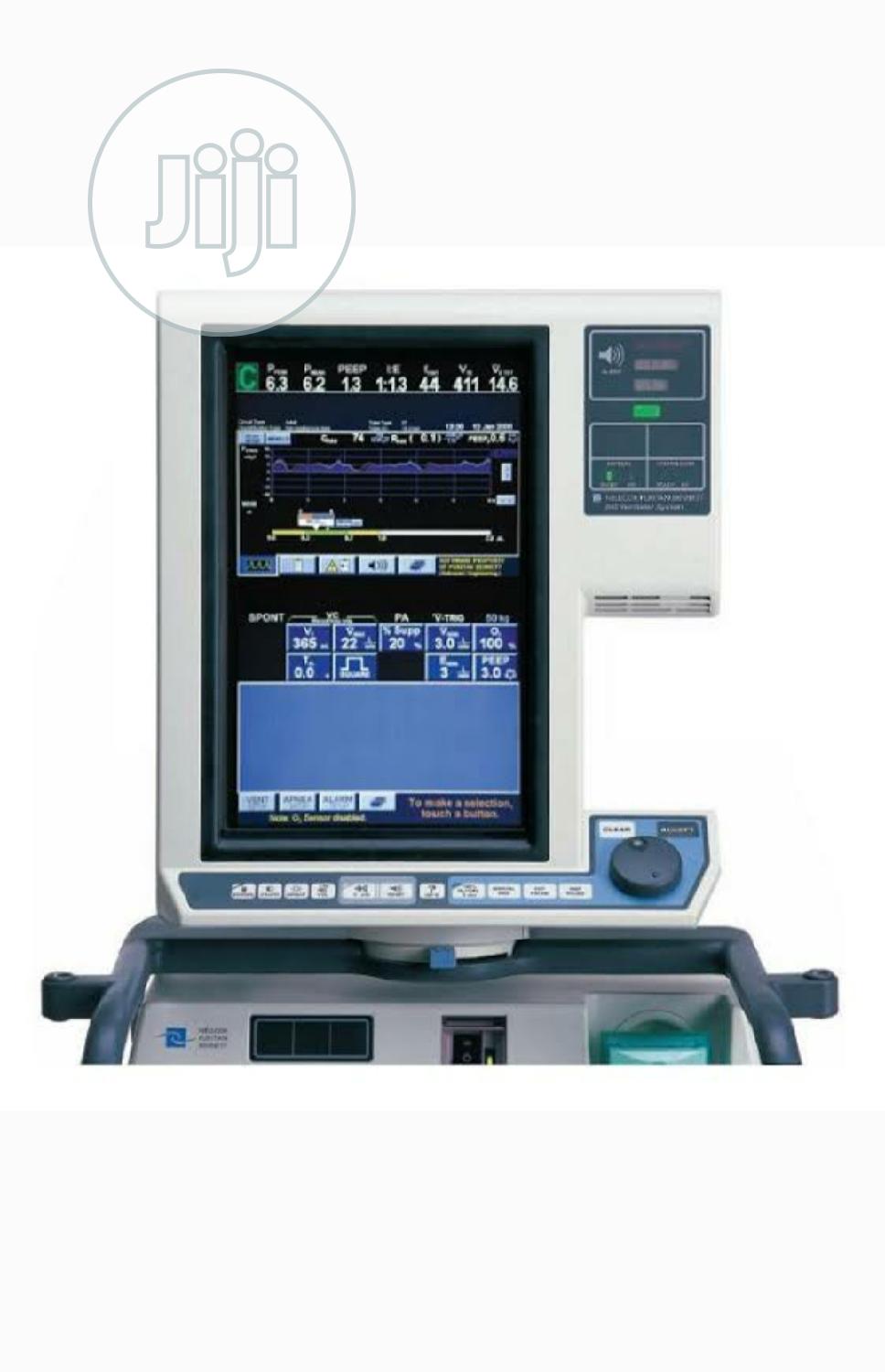 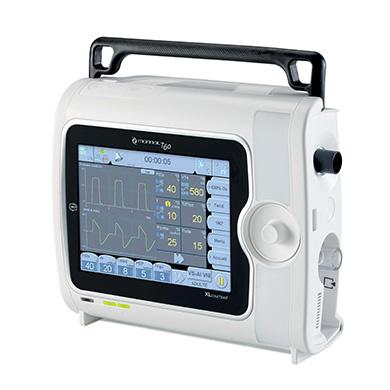 I VENTILATORI
RICONDIZIONARE DOPO OGNI USO, DETERGERE CON PRODOTTI APPOSITI
eseguire test, secondo scheda tecnica di ciascun  ventilatore,dopo ogni uso per lasciare la macchina pronta all’uso successivo
secondo scheda tecnica lasciare o meno connesso a corrente
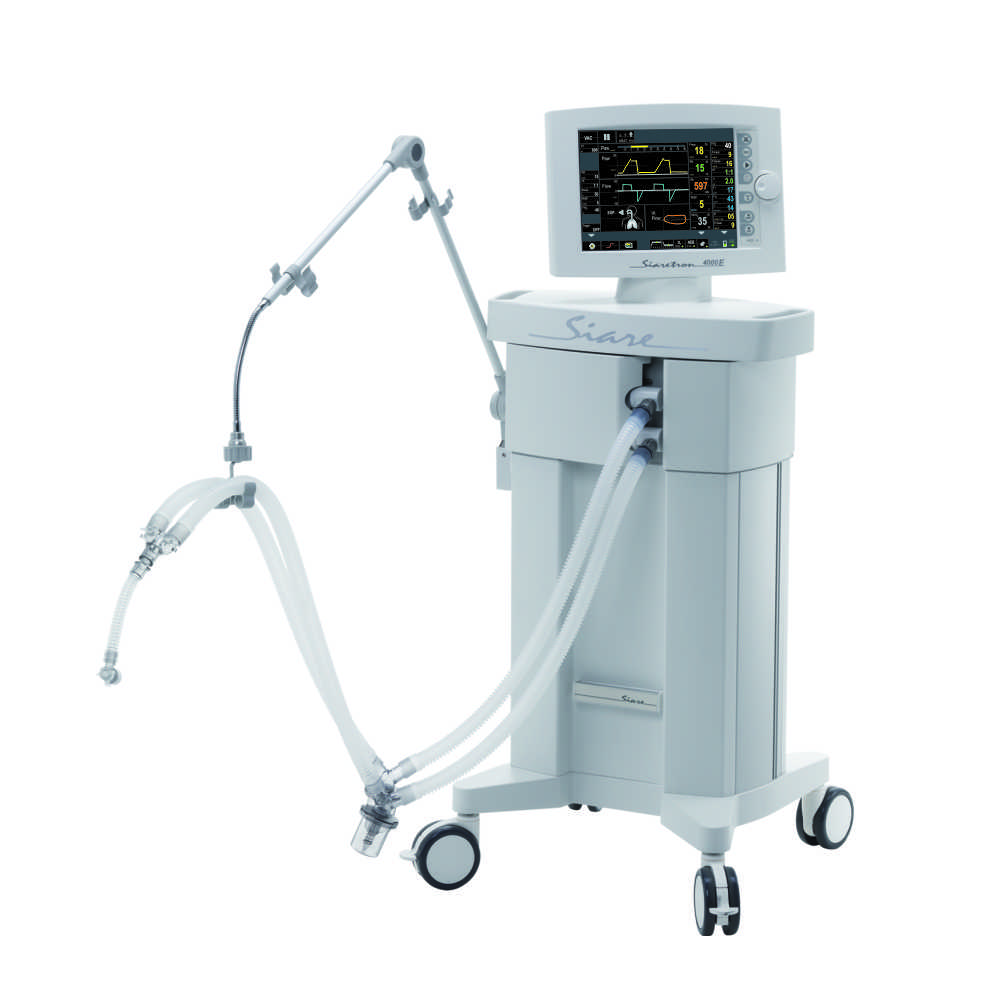 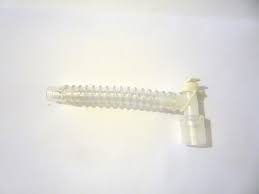 CIRCUITO e MOUNTH
MOUTH: è un tubo corrugato, abbastanza corto che viene raccordato all'uscita di un tubo endotracheale ai più comuni sistemi di ossigenazione come il "va e vieni" (NIV). 
MONOTUBO: veicola l’aria in fase inspiratoria ed espiratoria, necessita di valvole per far fuoriuscire C02 espirata, per CPAP con maschera, o casco. 
DOPPIO TUBO CON RACCORDO A Y:  i due tubi sono una per la fase inspiratoria e l’altro per la fase espiratoria, con un raccordo a Y che unisce le estremità distali dei tubi, si raccorda con maschere per NIV. TUBO A Y +  FILTRO + MOUTH + MASCHERA (IOT). 
DOPPIO TUBO : i due tubi sono una per la fase inspiratoria e l’altro per la fase espiratoria per NIV con casco.
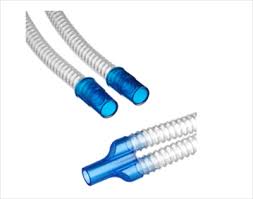 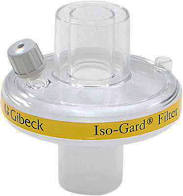 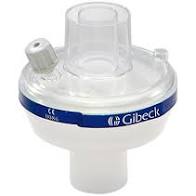 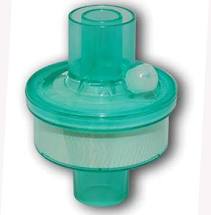 FILTRO HME
heat and moisture exchangers
Il filtro antibatterico è un presidio utilizzato nei sistemi ventilatori e nei circuiti respiratori per permettere la filtrazione dell’aria da batteri e virus. Questo consente quindi  proteggere i pazienti, le apparecchiature, l’ambiente e gli operatori sanitari da contaminazioni crociate, mai garantisce anche il riscaldamento e l’umidificazione dell’aria.
I filtri antibatterici sono monouso, monopaziente e sterili. Sono da sostituire  ogni 24 h.
Gli scambiatori passivi di umidità e calore (HME) vanno interposti fra circuito respiratorio e interfaccia  (tra mount e linee di ventilazione).  In molti ventilatori domiciliari ( o CPAP a muro) MONOTUBO il filtro va posto nella bocchetta d’uscita del ventilatore prima del circuito.
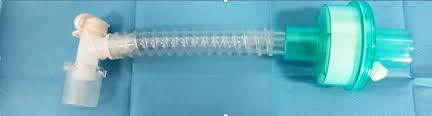 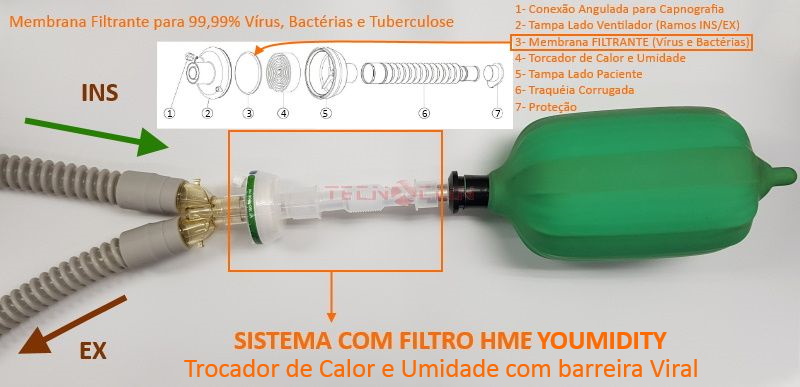 FILTRO HME
heat and moisture exchangers
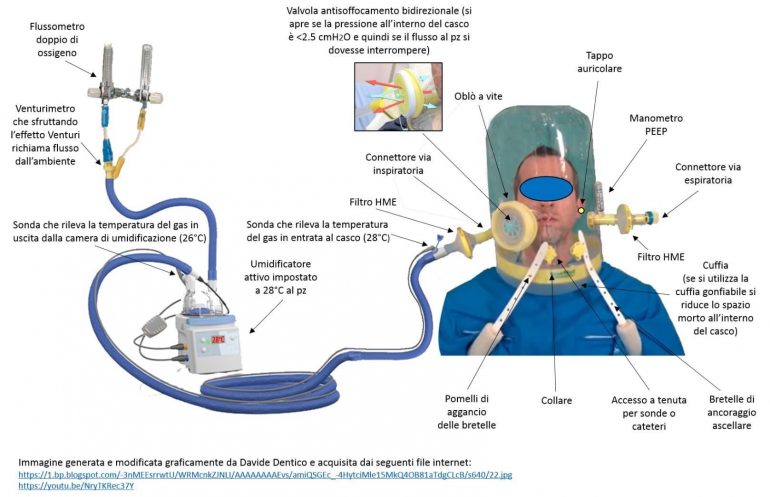 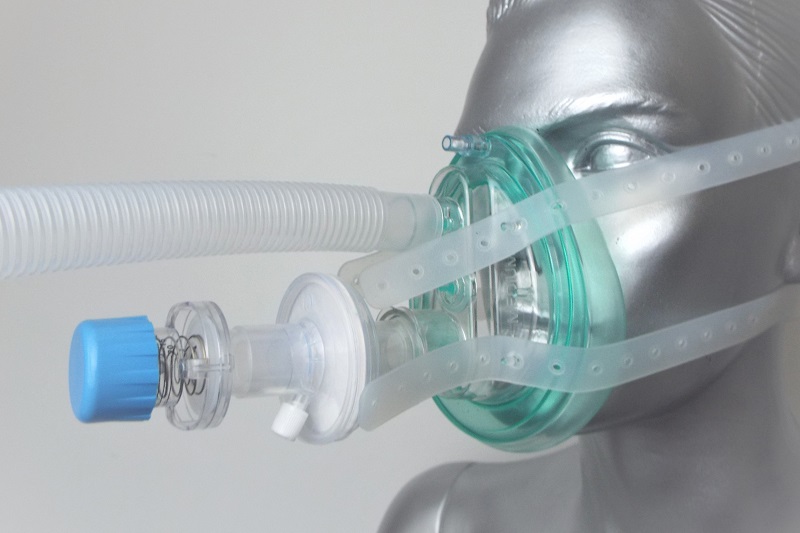 FIO2
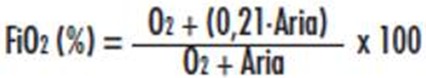 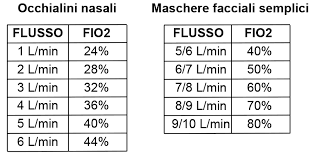 FiO2 (frazione inspirata di O2) indica la percentuale di ossigeno (O2) 
Inspirata da un paziente; è espressa come percentuale.
La FiO2 in aria atmosferica è 0,21 (21%).
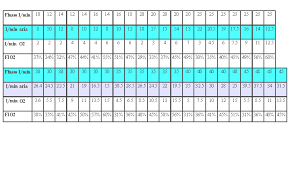 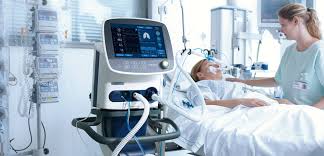 SISTEMI DI CPAP 
E PEEP
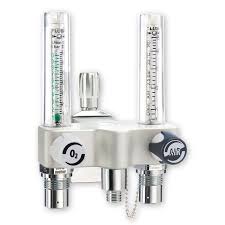 Per CPAP si intende CONTINUOUS POSITIVE AIRWAY PRESSURE , il sistema permette di applicare una pressione POSITIVA COSTANTE, SIA IN INSPIRAZIONE CHE IN ESPIRAZIONE, ciò è possibile grazie all’applicazione della PEEP ( espiratorio)  e di alti flussi ( inspiratorio)
La PEEP, ovvero POSITIVE END EXPIRATORY PRESSURE è applicabile con VALVOLE oppure si imposta nel ventilatore. Ricordare che anche il filtro genera una resistenza e va conteggiato.
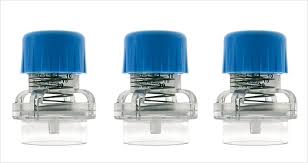 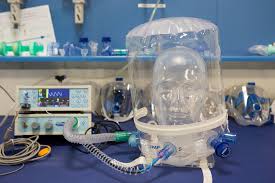 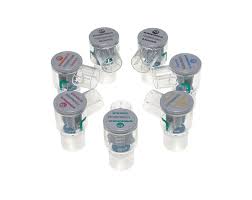 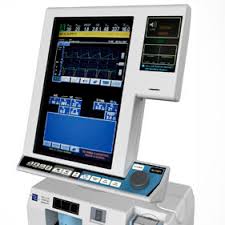 NIV E PSV
Non Invasive Ventilation, ovvero senza tubo endotracheale o cannula tracheostomica, si dividono le modalità a controllo pressometrico e volumetrico, e in base alla partecipazione del paziente all’atto ventilatorio, spontanea, assistita, controllata. 
PSV ovvero PRESSURE SUPPORT VENTILATION è una modalità di ventilazione meccanica non invasiva a controllo pressorio in cui la macchina applica una pressione costante in tutte le vie aeree durante la fase dell’inspirazione.
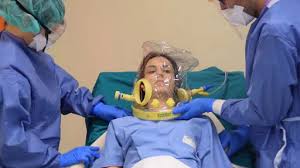 VENTILARE UN PAZIENTE
SPIEGARE, RIDURRE L’ANSIA
POSIZIONE SEMI-SEDUTA, 45°
IMPOSTARE VENTILATORE (MEDICO) E CONNETTERLO AIR, O2, CORRENTE
SCEGLIERE INTERFACCIA ADEGUATA 
IDROCOLLOIDE
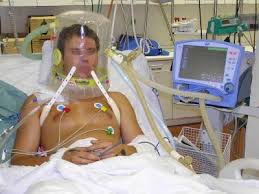 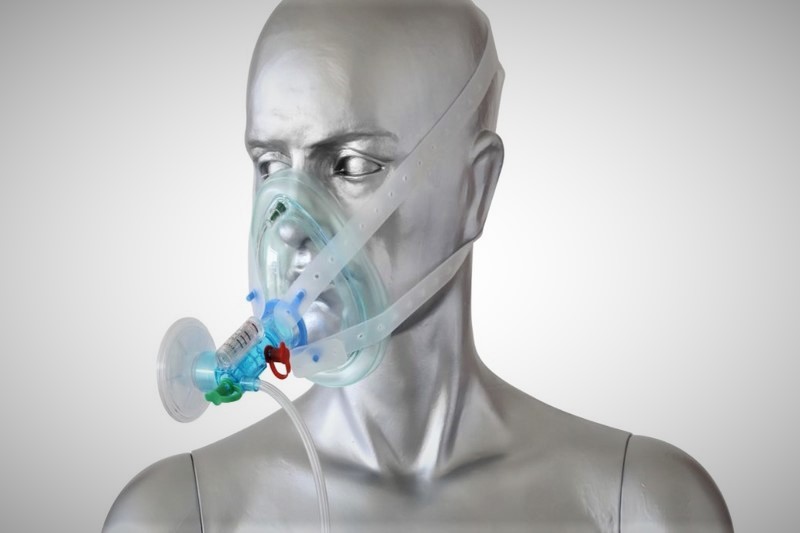 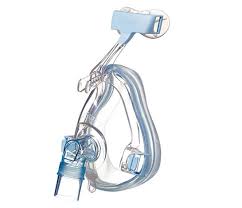 MASCHERA FACCIALE 
+ NUCALE ( “ragno”)
spiegare al paziente l’importanza della terapia ventilatoria, se non compliante è molto poco efficace, spiegare con frasi semplici e chiare ciò che si andrà a fare  ed assisterlo al bisogno ( bere, igiene volto..);
scegliere misura corretta in base alla dimensione del volto, mento;
monitoraggio Spo2 continua ed eventuali emogasanalisi;
posizionare correttamente il “ragno” dietro alla testa ( attenzione ad orecchie)
mantenere ottimale igiene del cavo orale per prevenzione ulteriori infezioni;
rimozione protesi mobili;
aspirazione delle secrezioni al bisogno;
prevenzione delle ldd da pressione al volto sul NASO E SUGLI ZIGOMI ( idrocolloide, poliuretano sottile), questo tipo di presidio può formare ldd in poco tempo;
la maschera non deve sfiatare dalle guarnizioni trasparenti; 
la maschera, il ragno ed il circuito sono  monouso. 
sostituire filtri quotidianamente;
monitorare addome, distensione gastrica? (sng).
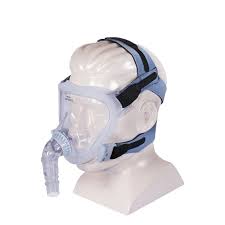 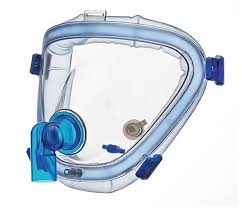 TOTAL FACE + NUCALE
spiegare al paziente l’importanza della terapia ventilatoria, se non compliante è molto poco efficace, spiegare con frasi semplici e chiare ciò che si andrà a fare  ed assisterlo al bisogno ( bere, igiene volto..);
scegliere misura corretta in base alla dimensione del volto, mento;
monitoraggio Spo2 continua ed eventuali emogasanalisi;
posizionare correttamente il “ragno” dietro alla testa ( attenzione ad orecchie)
mantenere ottimale igiene del cavo orale per prevenzione ulteriori infezioni;
rimozione protesi mobili;
aspirazione delle secrezioni al bisogno;
prevenzione delle ldd da pressione al volto sulla fronte( idrocolloide, poliuretano sottile), questo tipo di presidio di solito minimizza la comparsa di ldd
la maschera non deve sfiatare dalle guarnizioni trasparenti; 
è possibile fare passare sng, eventuali cvc, dai forellini appositi davanti che hanno guarnizioni che non permettono passaggio dell’aria.;
la maschera, il ragno vanno ricondizionati secondo scheda tecnica, il circuito è monouso;
sostituire filtri quotidianamente;
monitorare addome, distensione gastrica? (sng).
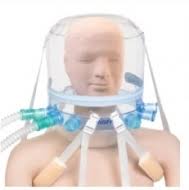 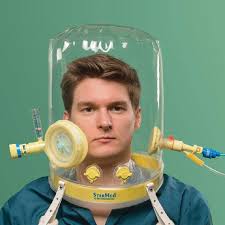 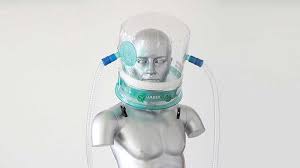 CASCO + SPALLACCI
spiegare al paziente l’importanza della terapia ventilatoria, se non compliante è molto poco efficace, spiegare con frasi semplici e chiare ciò che si andrà a fare  ed assisterlo al bisogno ( bere, igiene volto..);
scegliere misura corretta con apposito metro in dotazione ( circonferenza collo);
monitoraggio Spo2 continua ed eventuali emogasanalisi;
mantenere ottimale igiene del cavo orale per prevenzione ulteriori infezioni;
rimozione protesi mobili;
aspirazione delle secrezioni al bisogno;
prevenzione delle ldd da sfregamento nella zona ascellare ( idrocolloide, garze, pasta barriera, sostituzione presidio… ) 
il casco  deve essere “gonfio”, non deve sfiatare sotto al collo, non deve essere aperto nessun oblò per garantire il funzionamento;
è possibile fare passare sng, eventuali cvc, dai forellini appositi davanti che hanno guarnizioni che non permettono passaggio dell’aria.;
sostituire filtri quotidianamente;
il casco ed il circuito sono monouso;
monitorare addome, distensione gastrica? (sng).